做情绪的主人
主讲人：钟建有
情绪的概念
情绪是人对客观事物是否符合自己的需要而产生的一种体验
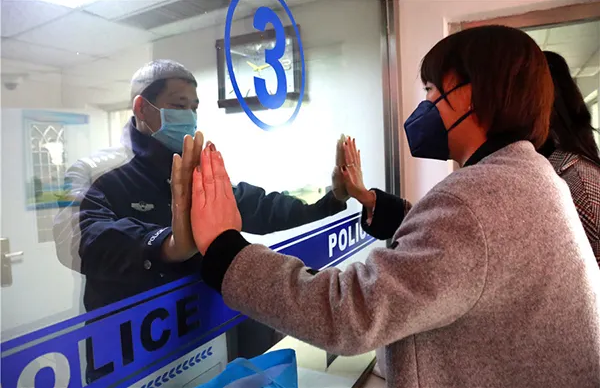 四大情绪
情绪健康的标志
愉快情绪多于不愉快情绪





情绪稳定性好，善于控制和调节情绪。
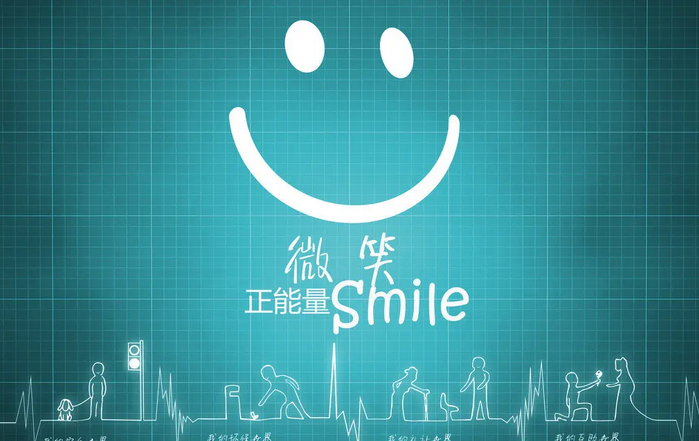 情绪的特点
情绪的两极性：正性情绪和负性情绪

情绪的过程性：


情绪的非理性：情绪不能完全受理智控制。
调节情绪的方法
注意转移法：
        在处于情绪困境时，暂时将问题放下，从事所喜爱的活动以转变情绪体验，达到调控情绪的目的。
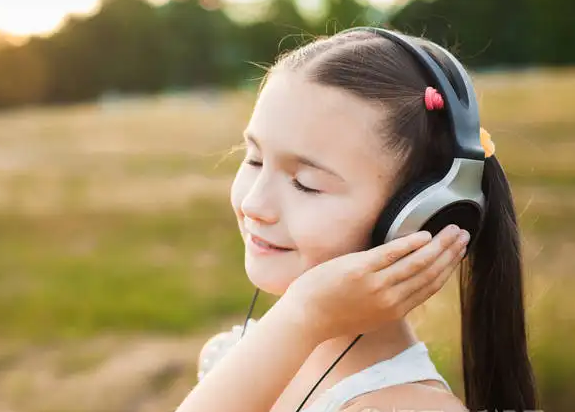 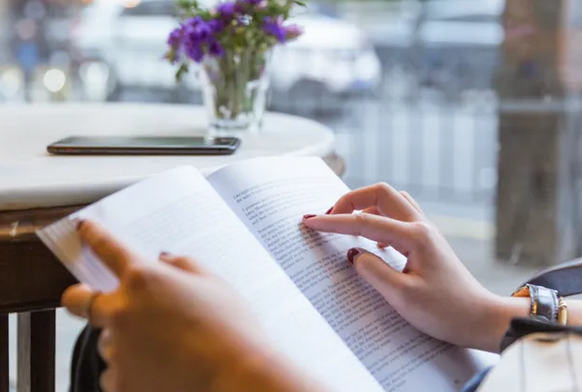 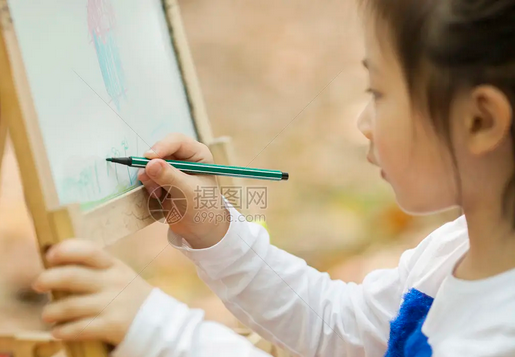 调节情绪的方法
合理发泄情绪
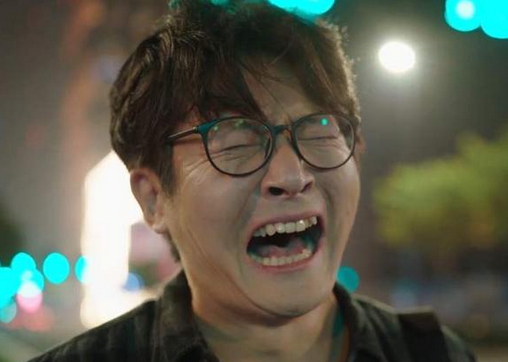 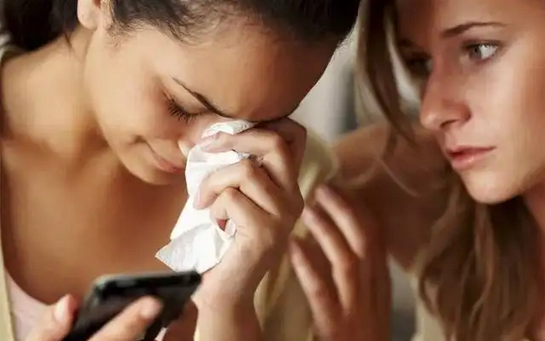 调节情绪的方法
合理发泄情绪
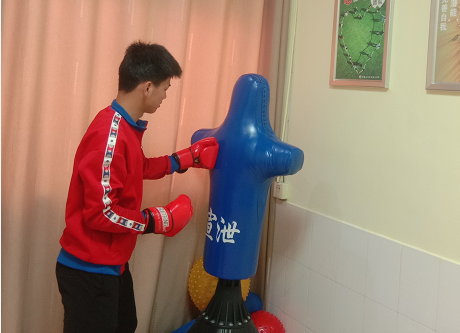 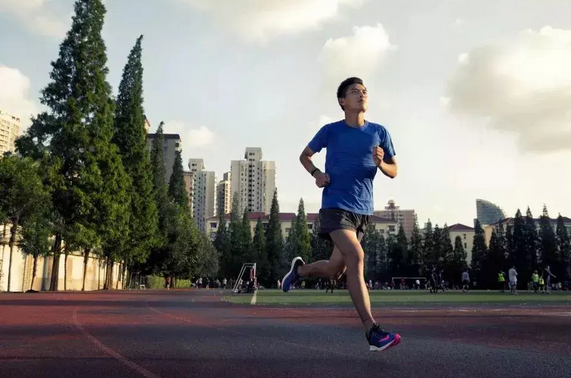 身体活动可以改变情绪状态，剧烈的运动可以把体内积聚的负面能量释放出来，使郁积的愤怒、悲伤等负面情绪得到发泄，从而改变消极情绪状态。
调节情绪的方法
合理发泄情绪
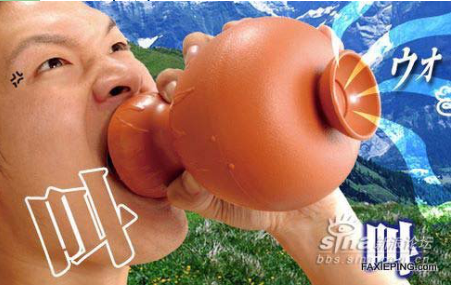 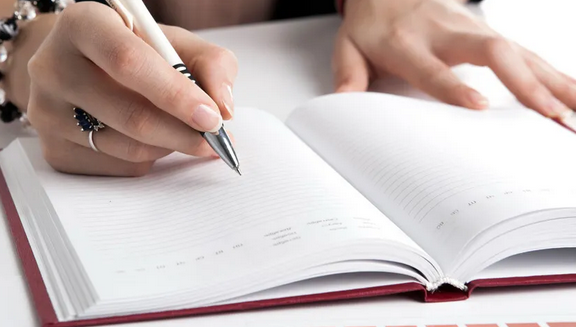 调节情绪的方法
主动控制情绪
自我暗示：控制不良情绪的产生
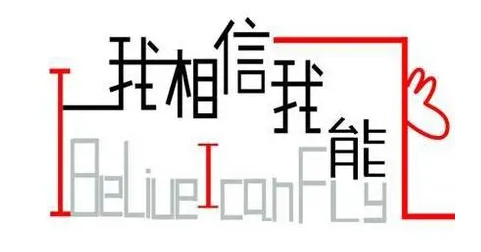 调节情绪的方法
主动控制情绪
自我激励：是一种精神动力，在遇到困难和逆境面前要自我激励，从不良的情绪中振作起来
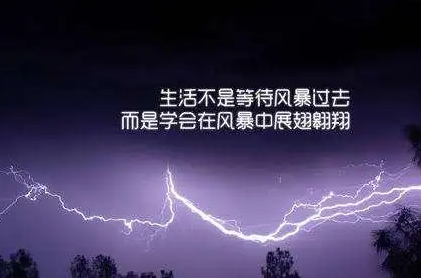 调节情绪的方法
合理发泄情绪
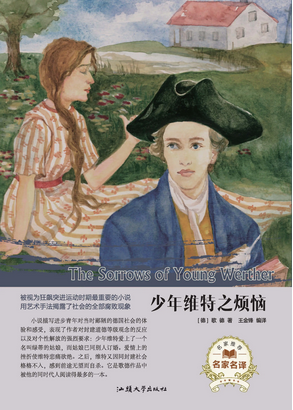 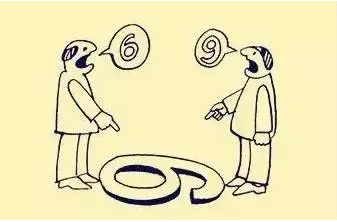 学会升华
换个角度
谢谢